技术说明书
非水基钻井液高温辅乳化剂
发布日期： 2024-6-10
PF-COAT HT
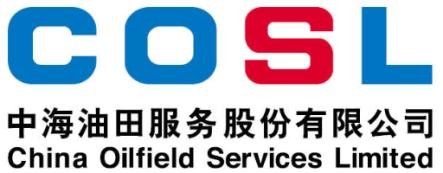 PF-COAT HT是植物油脂肪酸改性的表面活性剂，作为辅乳化剂用于高温非水基钻井液体系，增强界面膜强度，形成稳定的油包水乳液。需与PF-EMUL HT配合使用。
主要特性
抗温性好
能够提高固体颗粒亲油性
有效提高乳液稳定性
一定程度降低高温高压滤失

应用范围
适用于高温非水基钻井液体系
适用温度：150-230℃ (300-450℉)
推荐加量：20-30 kg/m3（7-10.5ppb）
包装储运

包装要求：塑料桶或按用户要求
包装规格：200L/桶或按用户要求
贮存条件：贮存在干燥通风处，远离热源、火源
www.cosl.com.cn
中海油田服务股份有限公司
本信息仅供参考，COSL对该部分的信息不做任何担保和保证。
所有涉及到的产品和质量保障应遵守销售条款。本文件中的内容不具法律效应，也不是有效的法律建议。
河北省廊坊市三河燕郊行宫西大街81号
zhangxd11@cosl.com.cn
+86-10-8452 2344
Page 1 of 1